Hypothesis-free search for biomarkers in a large imaging data set using SVD
Dr. J Bruce Morton & Daamoon Ghahari
Cognitive Development & Neuroimaging Lab

Methods Lunch
June 24th 2019
Outline
Current methods of diagnosing ADHD & other neuropsychiatric disorders
The search for relevant brain biomarkers
ABCD & large neuroimaging consortiums
What is SVD and how can it be used in the search for biomarkers
Combining SVD with General Linear Modeling
Demonstration of SVD with simulated data
Current Method of Diagnosing ADHD
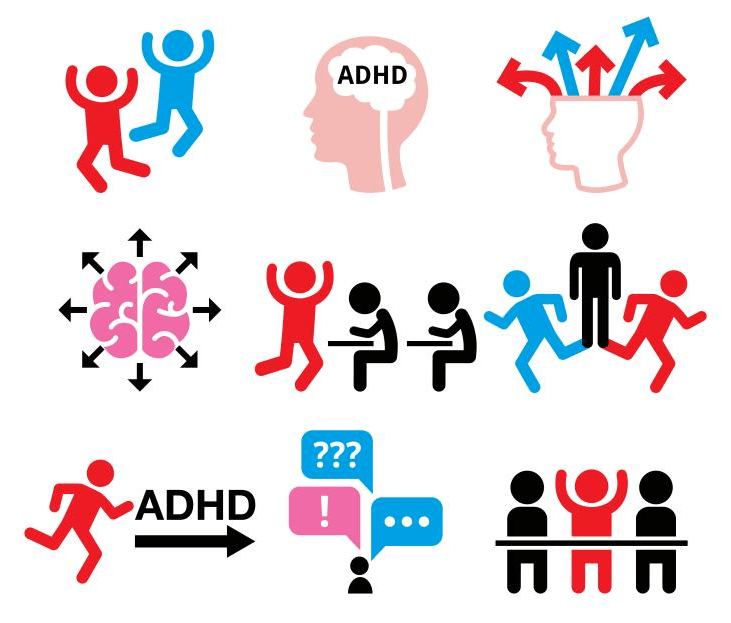 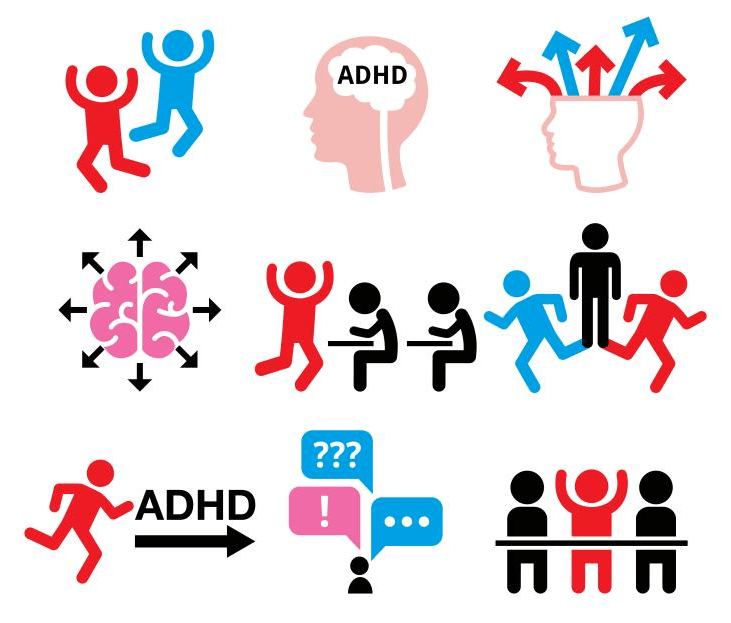 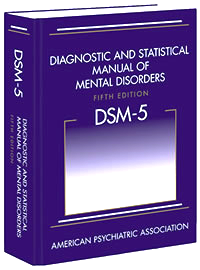 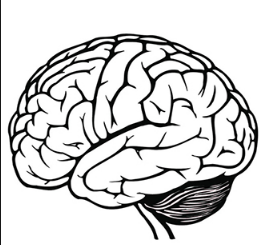 [Speaker Notes: Attention-deficit/hyperactivity disorder (ADHD) is one of the most commonly diagnosed childhood behavioral disorders, affecting approximately 5% of school-age children
Currently ADHD is characterized based on atypical behavioural profiles such as consistent inattention, impulsivity and hyperactivity reported by parents, caregivers, and school teachers.
So in other words the diagnosis of ADHD remains reliant on classification systems derived from clusters of symptoms that are subjectively reported rather than etiology or neurobiology. 
Thus, the quest for functional or structural brain biomarkers which support the behavioural characterization and account for behavioural variability within ADHD is really important.]
The Search for Relevant Brain Biomarkers
?
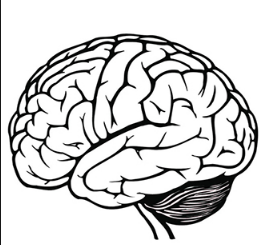 [Speaker Notes: So while it is true that in recent decades we have witnessed marked advances in identifying biological correlates for neuropsychiatric conditions such as ADHD, our understanding of the underlying neurobiology still remains insufficient to aid in the diagnosis or characterization of the condition.
In particular, one hurdle in the face of identifying relevant brain features is the availability of large-scale imaging data, which would allow us deploy data driven approaches and test empirically grounded hypothesis.]
ABCD & Large Neuroimaging Consortiums
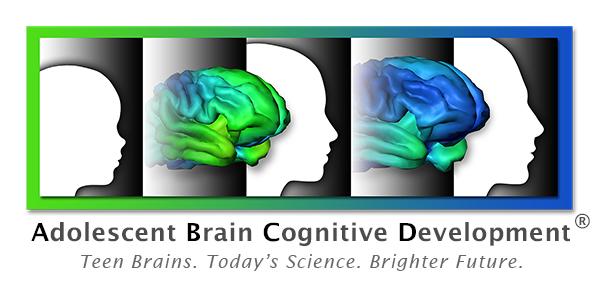 > 11,000
children
[Speaker Notes: Luckily, scientists all around the world have realized the value of developing and contributing to open-science consortiums. One such example is the ABCD consortium which stands for Adolescent Brain Cognitive Development
Currently, the ABCD Study is the largest long-term study of brain development and child health in the United States, with over 21 institutions involved. 
The most recent release of data contains over 11,000 children in the “baseline” collection who range from 9-12 years old, with future releases containing follow up metrics]
ABCD & Large Neuroimaging Consortiums
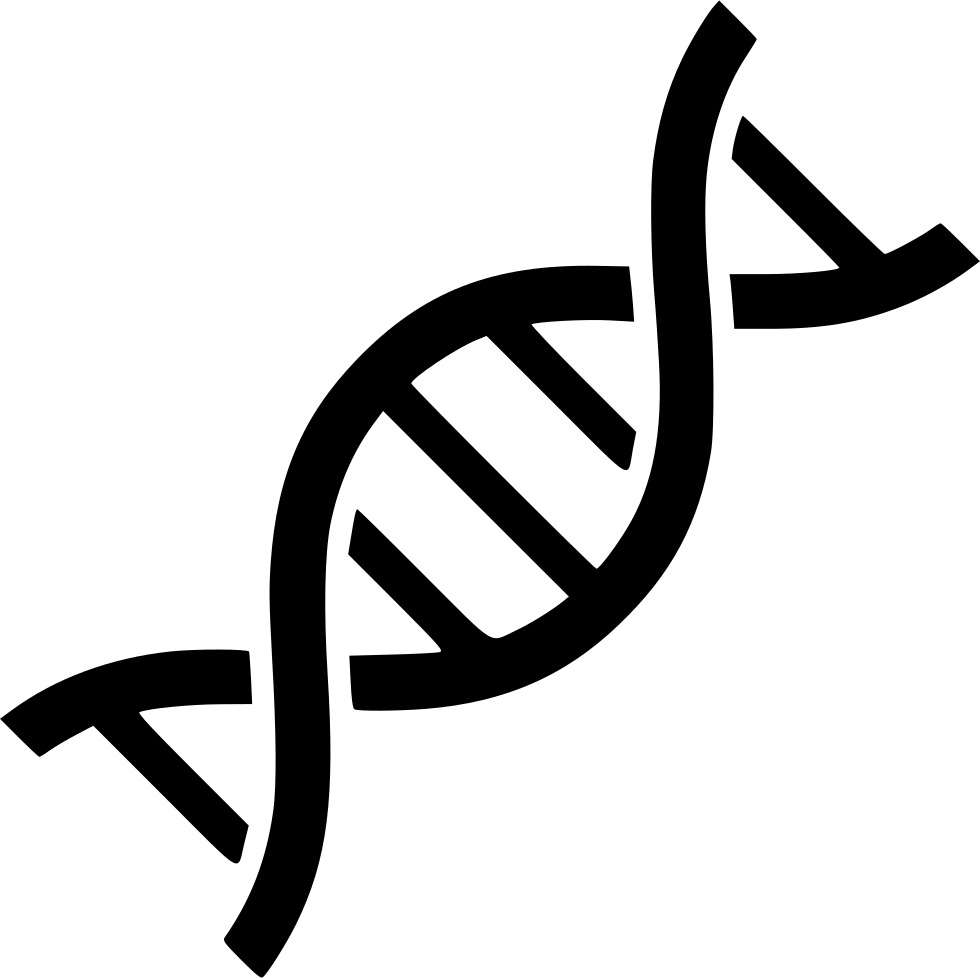 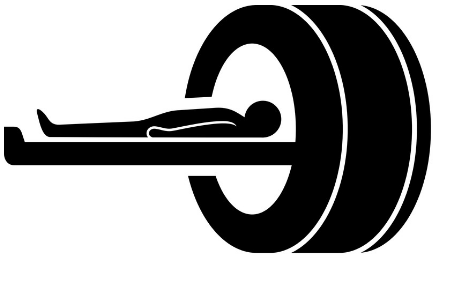 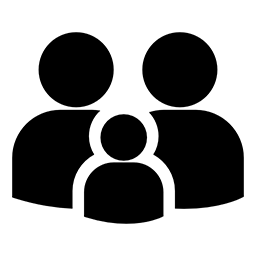 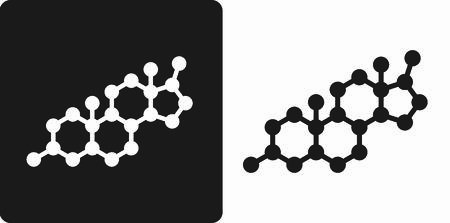 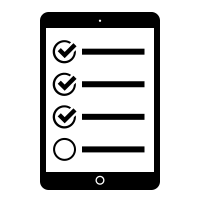 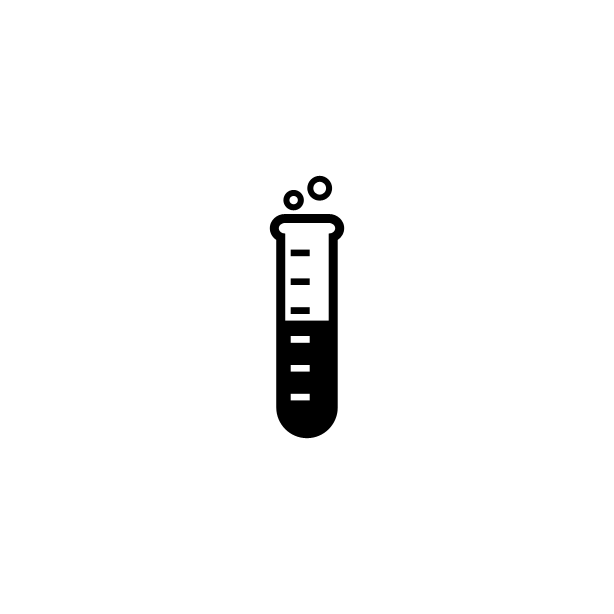 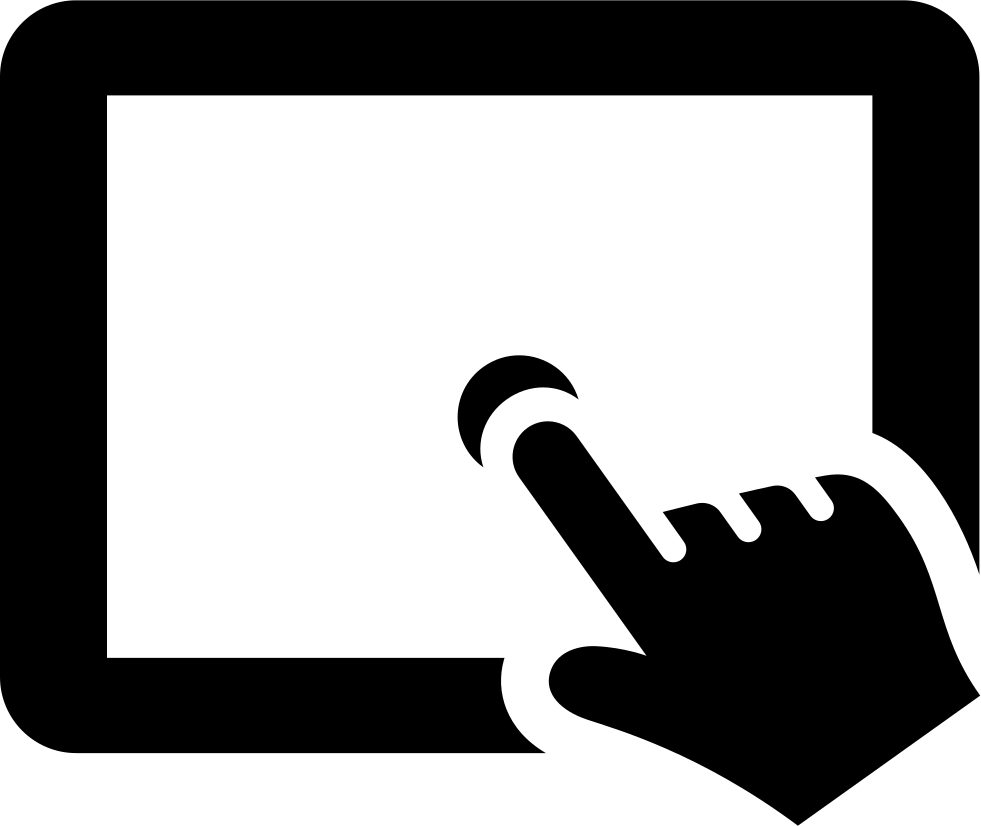 [Speaker Notes: The really cool thing about ABCD is the sheer amount data they have available
The ABCD protocol contains a comprehensive set of physical, cognitive, social, emotional, environmental, behavioral, and academic assessments, as well as multimodal neuroimaging (DTI, RSI, resting state MRI, task-based MRI, and structural MRI) and biospecimen collection,  so hair and saliva samples,  for hormonal, genetic, environmental exposure, and substance use analysis. 
The study releases completely unprocessed raw dicoms, as well as processed data in a matrix form]
ABCD & Large Neuroimaging Consortiums
White Matter Metrics
FA
MD
Tract Volumes
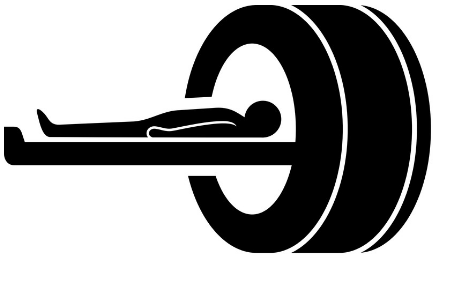 Features
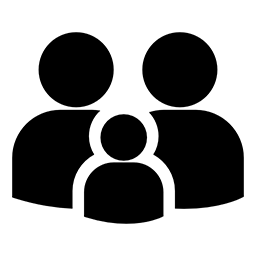 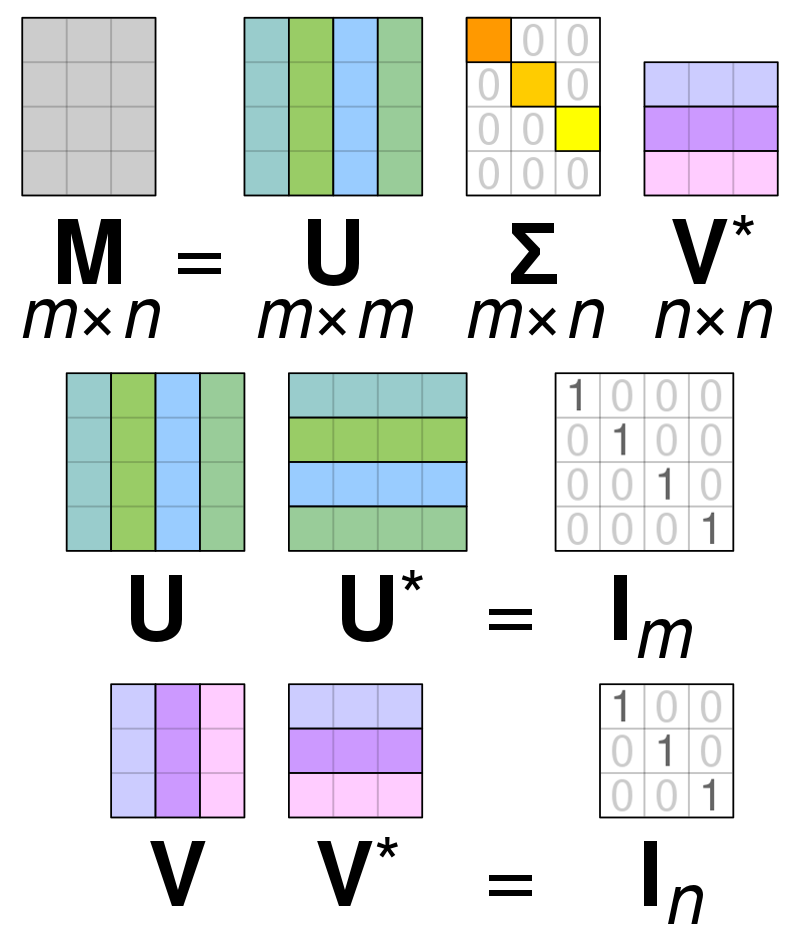 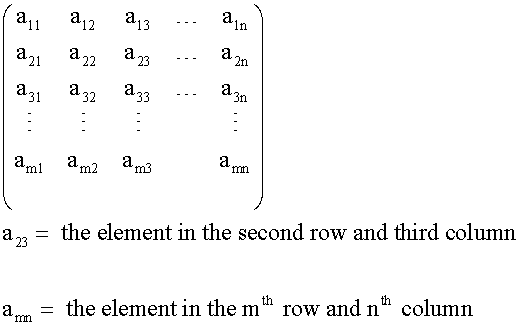 Participants
[Speaker Notes: This is data which has gone through standard preprocessing, including motion and displacement correction, registration, ROI segmentation using , and so forth -- all the details of their pipeline are released in their documentation as well as quality control metrics for every subject
you could imagine how data released in this matrix form would be very appealing for a project if you are a graduate student who doesn’t have access to a supercomputing facility or doesnt have 12 years to run dicoms from 11,000 subjects through your pipeline
So what I have is a matrix, M,  with participants as rows and features as columns-- lets say that you are interested in white matter metrics, such as Fractional Anisotropy, Mean Diffusivity, White matter volumes, etc. you could populate the matrix with functional/structural features that you are interested in
The issue now becomes -- how can I work with possibly 1000s of features across 11,000 participants in an effort to characterize brain biomarkers of ADHD? And this is where SVD can be really useful.]
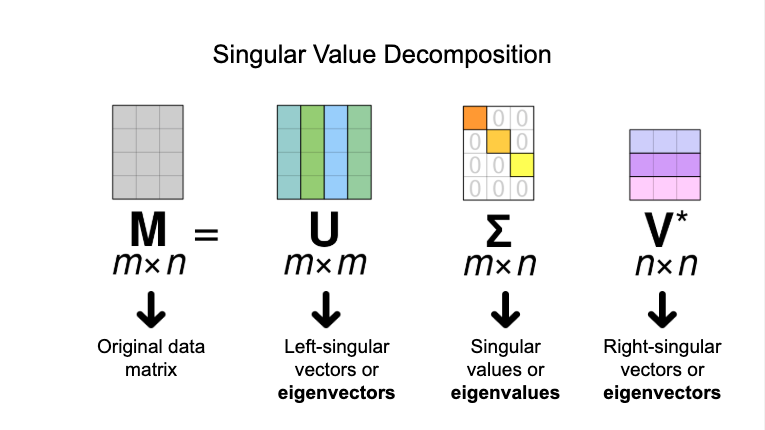 [Speaker Notes: Singular Value Decomposition is essentially a method which can be used to reduce the dimensionality in the original data matrix M

The result of SVD is three component matrices, U, SIGMA and the transpose of V. 
U is a matrix containing the left-singular vectors or “left eigenvectors” of M
The diagonal of Sigma contains non-zero singular values or eigenvalues of M in a descending order
The transpose of V contains the right singular vectors or “right eigenvectors” of M.]
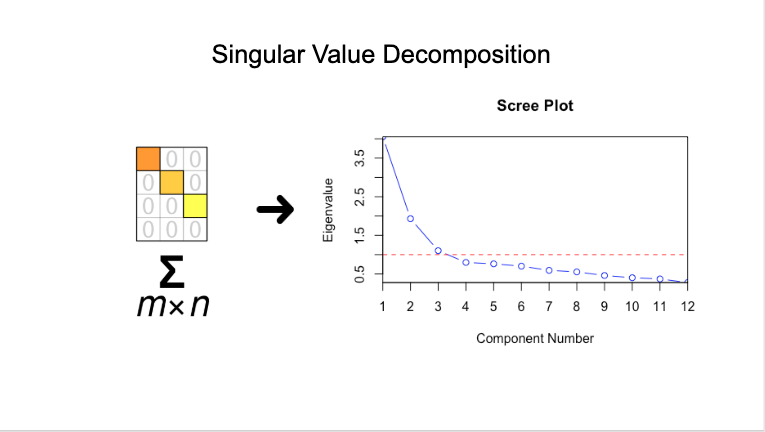 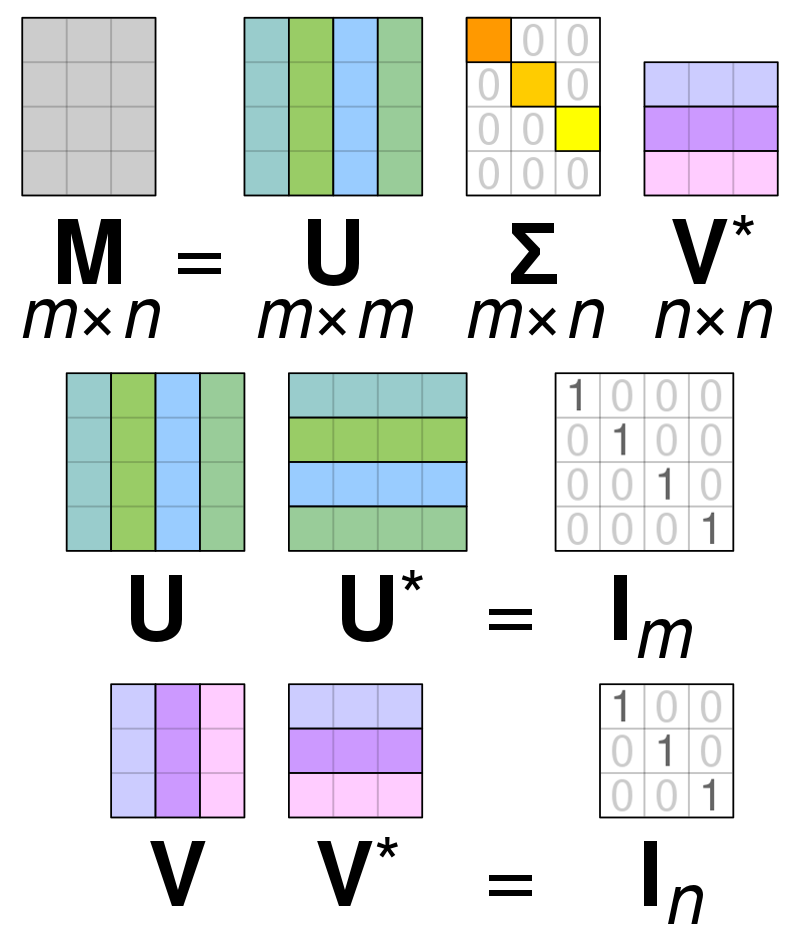 [Speaker Notes: We can then take the diagonal eigenvalues of SIGMA and display them as a scree-plot 
There are various methods, but basically you can identify the “elbow” of the scree plot, which is the point where adding additional components doesn’t really add crucial information to our reconstruction & select the top x eigenvectors which account for the most variance in the data matrix 
Now we can truncate our eigenvector matrices based on the number of eigenvalues we want to keep.]
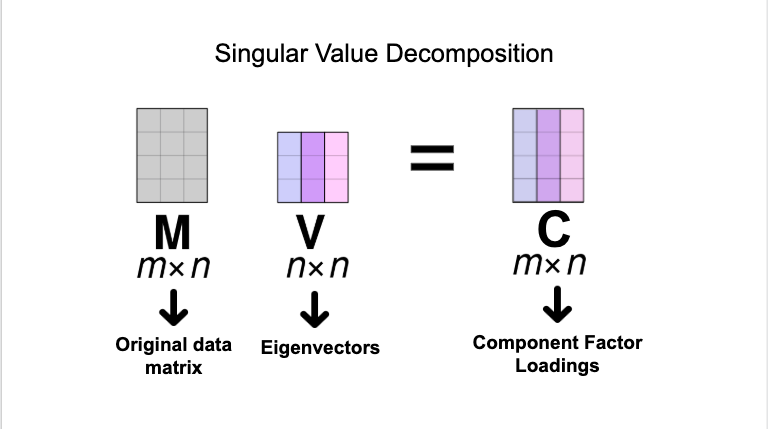 [Speaker Notes: So then if we take our top eigenvectors, and multiply it against the original data matrix we can get a matrix containing component factor loadings-- which are essentially the relative weightings of each of those components in the reconstruction of that subject
Or in other words, a measure of how well every subject can be mapped onto a specific eigenvector based on their white matter features]
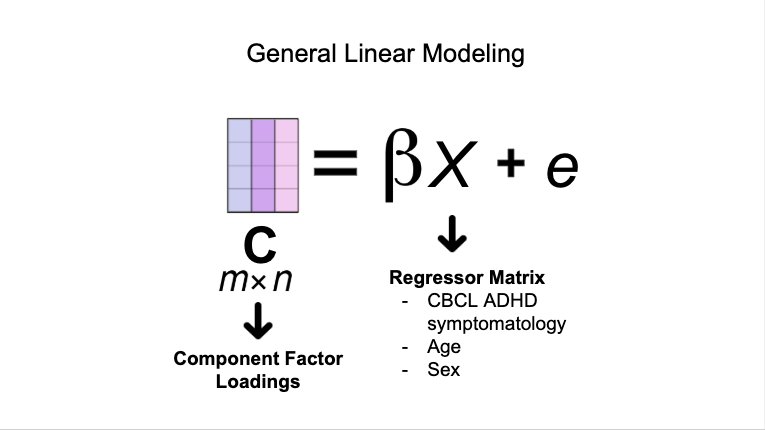 [Speaker Notes: We can then take the matrix of component factor loadings and model it as the dependent variable in a general linear model, where we have a regressor matrix, which can contain some independent variables such as CBCL ADHD symptomatology, age sex, and so on.

This will essentially allows us to determine how aberrant patterns in brain phenotypes as computed using SVD relate to ADHD symptom severity and other metrics which were not included in our original data matrix.]
Simulation Code
[Speaker Notes: To illustrate this and to give everyone a more intuitive understanding we have some simulation code.]